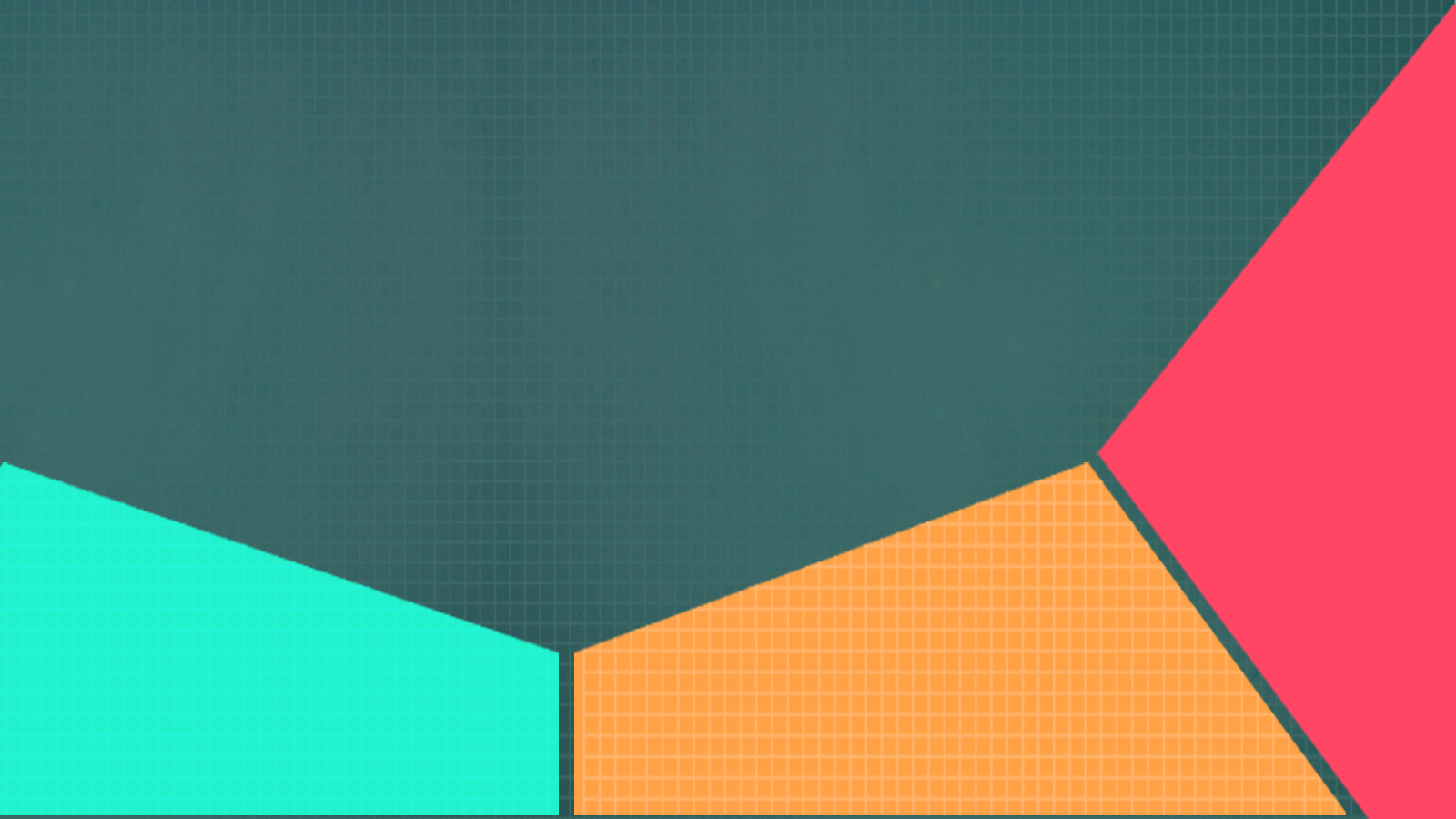 LOGO
POWERPOINT  
 TEMPLATES
汇报人： XIAOJING
   
汇报时间： 2016.X.XX
Content
目录
点击添加文字说明
点击添加文字说明
点击添加文字说明
点击添加文字说明
点击添加文字说明
点击添加文字说明
点击添加文字说明
点击添加文字说明
01
点击此处输入标题
输入您的标题输入您的标题
添加标题
点击此处添加文字说明
点击此处添加文字说明
添加标题
点击此处添加文字说明
点击此处添加文字说明
添加标题
点击此处添加文字说明
点击此处添加文字说明
点击添加数据说明
点击添加数据说明
点击添加数据说明
点击添加数据说明
点击添加数据说明
点击添加数据说明
点击添加数据说明
点击添加数据说明
点击添加数据说明
5
单击此处添加文字
单击此处添加文字
单击此处添加文字
点击此处添加文字说明点击此处添加文字说明
点击此处添加文字说明点击此处添加文字说明
单击此处添加标题
点击此处添加文字说明点击此处添加文字说明
点击此处添加文字说明点击此处添加文字说明
点击此处添加文字说明点击此处添加文字说明
点击此处添加文字说明点击此处添加文字说明
点击添加文本概述
点击添加文本概述
点击添加文本概述
点击添加文本概述
点击添加文本概述
点击添加文本概述
这里输入简单的文字概述这里输入简单字概述这里输入简单简单的文字概述这里输入简单的文字概述简单的文字概述这里输入简单的文字概述这里输入简单的文字概述这里输入简单的文字概述这里输入简单的文字概述这里输入这里输入简单的文字概述这里输入简单字概述这里输入这里输入简单的文字概述这里输入简单字概述这里输入这里输入简单的文字概述这里输入简单字概述这里输入这里输入简单的文字概述这里输入简单字概述
这里输入简单的文字概述
这里输入简单字概述这里输入简单简单的文字概述这里输入简单的文字概述简单的文字
这里输入简单字概述这里输入简单简单的文字概述这里输入简单的文字概述简单的文字
这里输入简单字概述这里输入简单简单的文字概述这里输入简单的文字概述简单的文字
这里输入简单字概述这里输入简单简单的文字概述这里输入简单的文字概述简单的文字
这里输入简单字概述这里输入简单简单的文字概述这里输入简单的文字概述简单的文字
这里输入简单字概述这里输入简单简单的文字概述这里输入简单的文字概述简单的文字
02
点击此处输入标题
输入您的标题输入您的标题
W
S
优势
劣势
strengths
Weakness
点击添加数据说明
点击添加数据说明
点击添加数据说明
点击添加数据说明
点击添加数据说明
点击添加数据说明
点击添加数据说明
点击添加数据说明
SWOT分析
点击添加数据说明
点击添加数据说明
点击添加数据说明
点击添加数据说明
点击添加数据说明
点击添加数据说明
点击添加数据说明
点击添加数据说明
T
O
机会
威胁
Opportunity
Threat
10
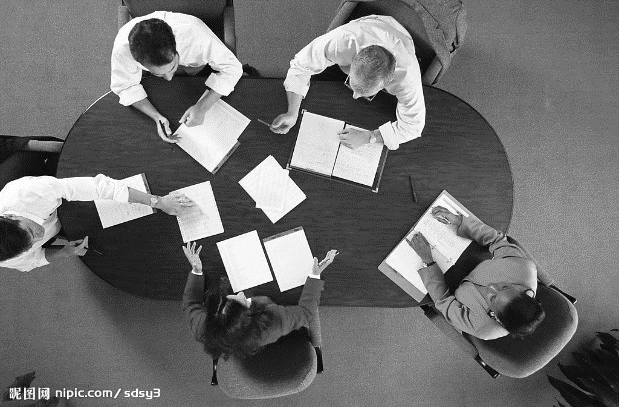 这里输入简单的文字概述
这里输入简单的文字概述这里输入简单字概述这里输入简单简单的文字概述这里输入简单的文字概述简单的文字概述这里输入简单的文字概述这里输入简单的文字概述这里输入简单的文字概述这里输入简单的文字概述这里输入这里输入简单的文字概述这里输入简单字概述
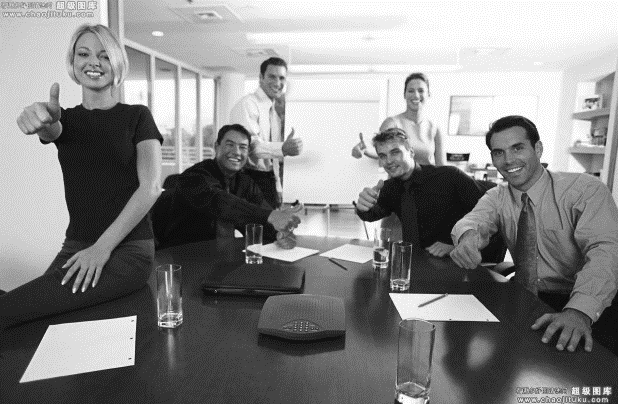 这里输入简单的文字概述
这里输入简单的文字概述这里输入简单字概述这里输入简单简单的文字概述这里输入简单的文字概述简单的文字概述这里输入简单的文字概述
点击添加标题
这里输入简单字概述这里输入简单简单的文字概述这里
输入简单的文字概述简单的文字这里输入简单的文字概述简单的文字
点击添加标题
这里输入简单字概述这里输入简单简单的文字概述这里
输入简单的文字概述简单的文字这里输入简单的文字概述简单的文字
点击添加标题
这里输入简单字概述这里输入简单简单的文字概述这里
输入简单的文字概述简单的文字这里输入简单的文字概述简单的文字
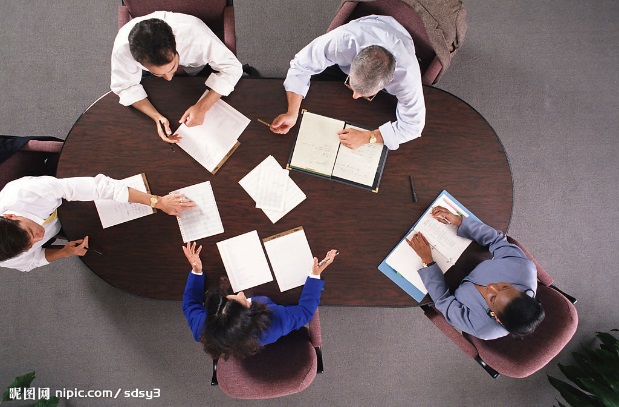 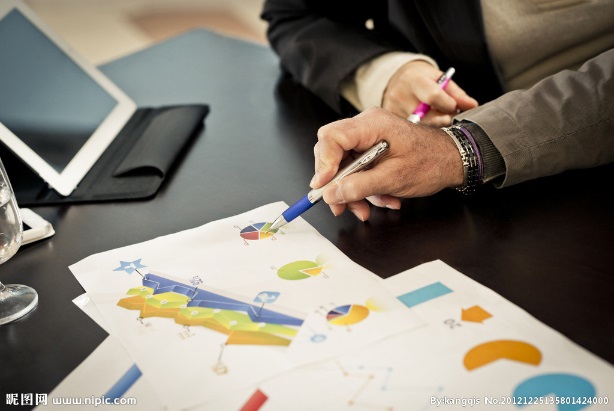 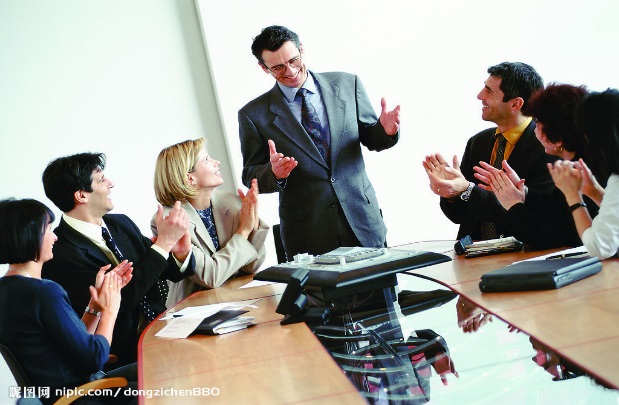 输入简单的文字
输入简单的文字
输入简单的文字
这里输入简单的文字概述
这里输入简单的文字概述
这里输入简单的文字概述
这里输入简单的文字概述
这里输入简单的文字概述
这里输入简单的文字概述
这里输入简单的文字概述
这里输入简单的文字概述
这里输入简单的文字概述
这里输入简单的文字概述
这里输入简单的文字概述
这里输入简单的文字概述
这里输入简单的文字概述
这里输入简单的文字概述
这里输入简单的文字概述
此处输入标题
此处输入标题
此处输入标题
此处输入标题
此处输入标题
点击添加文字说明
点击添加文字说明
点击添加文字说明
点击添加文字说明
点击添加文字说明
点击添加文字说明
点击添加文字说明
点击添加文字说明
这里输入简单的文字概述里输入简单文字概述输入简单的文字概述里输入输入里
03
点击此处输入标题
输入您的标题输入您的标题
KEYWORD
KEYWORD
这里输入简单的文字概述这里输入简单字概述这里输入简单简单的文字概述这里输入简单
这里输入简单的文字概述这里输入简单字概述这里输入简单简单的文字概述这里输入简单
01
02
03
04
点此输入标题
点此输入标题
点此输入标题
点此输入标题
点此输入文字
点此输入文字
点此输入文字
点此输入文字
KEYWORD
KEYWORD
这里输入简单的文字概述这里输入简单字概述这里输入简单简单的文字概述这里输入简单
这里输入简单的文字概述这里输入简单字概述这里输入简单简单的文字概述这里输入简单
标题
标题
点击此处添加文字概述点击此处添加文字概述
点击此处添加文字概述点击此处添加文字概述
标题
标题
点击此处添加文字概述点击此处添加文字概述
点击此处添加文字概述点击此处添加文字概述
这里输入简单的文字概述这里输入简单字概述这里输入简单简单的文字概述这里输入简单的文字概述简单的文字概述这里输入简单的文字概述这里输入简单的文字概述
点击此处添加标题
这里输入简单的文字概述这里输入简单的文字概述
这里输入简单的文字概述这里输入简单的文字概述这里输入简单的文字概述这里输入简单字这里输入简单的文字概述这里输入简单的文字概述这里输入简单的文字概述这里输入简单字这里输入简单的文字概述这里输入简单的文字概述这里输入简单的文字概述这里输入简单字这里输入简单的文字概述这里输入简单的文字概述这里输入简单的文字概述这里输入简单字这里输入简单的文字概述这里输入简单的文字概述这里输入简单的文字概述这里输入简单字这里输入简单的文字概述这里输入简单的文字概述这里输入简单的文字概述这里输入
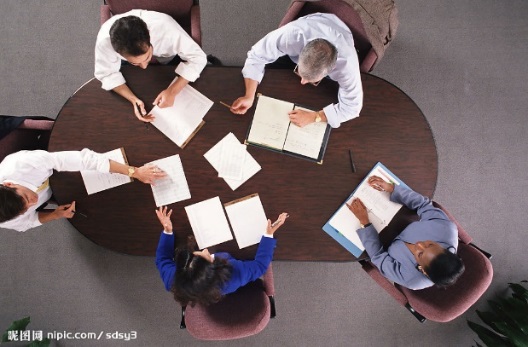 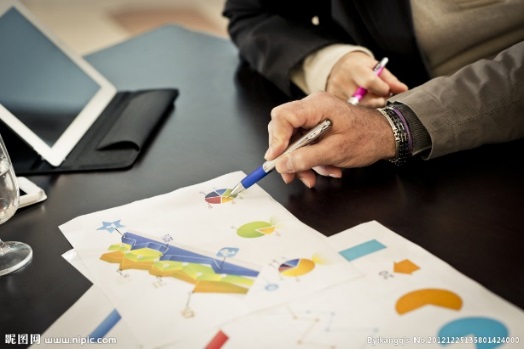 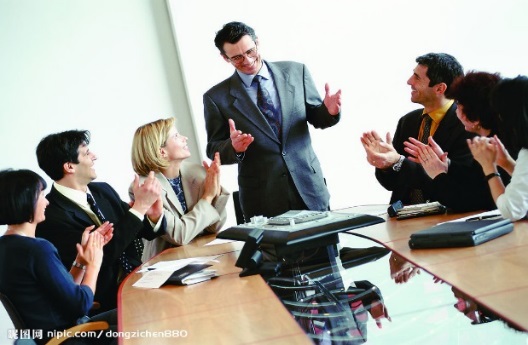 点击添加标题
点击添加标题
这里输入简单的文字概述
这里输入简单的文字概述
这里输入简单的文字概述
这里输入简单的文字概述
点击添加标题
点击添加标题
这里输入简单的文字概述
这里输入简单的文字概述
这里输入简单的文字概述
这里输入简单的文字概述
19
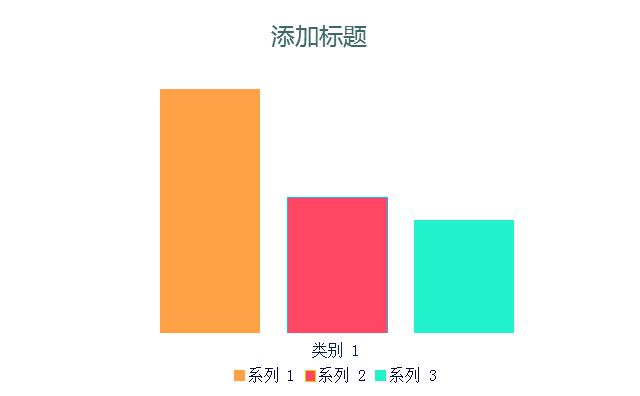 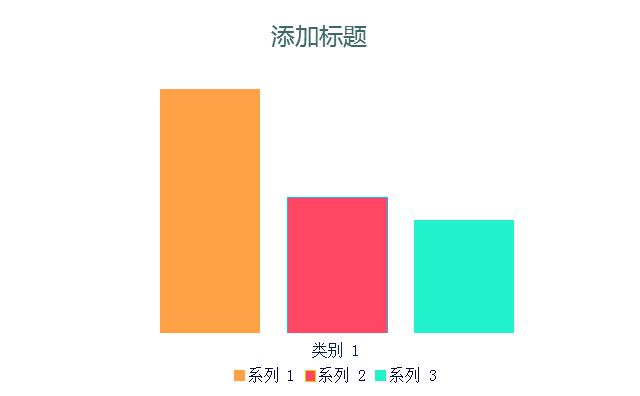 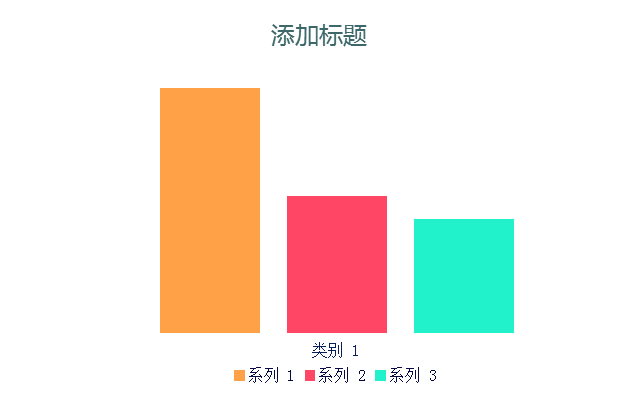 这里输入简单的文字概述
这里输入简单的文字概述这里输入简单字概述这里输入简单简单的文字概述这里输入简单的文字概述简单的文字概述这里输入简单的文字概述这里输入简单的文字概述这里输入简单的文字概述这里输入简单的文字概述这里输入这里输入简单的文字概述这里输入简单字概述
04
点击此处输入标题
输入您的标题输入您的标题
这里输入简单的文字概述
标题
标题
标题
标题
这里输入简单的文字概述这里输入简单的文字概述这里输入简单的文字概述这里输入简单字这里输入简单的文字概述这里输入简单的文字概述这里输入简单的文字概述这里输入简单字这里输入简单的文字概述这里输入简单的文字概述这里输入简单的文字概述这里输入简单字这里输入简单的文字概述这里输入简单的文字概述这里输入简单的文字概述这里输入简单字这里输入简单的文字概述这里输入简单的文字概述这里输入简单的文字概述这里输入简单字这里输入简单的文字概述这里输入简单的文字概述这里输入简单的文字概述这里输入。
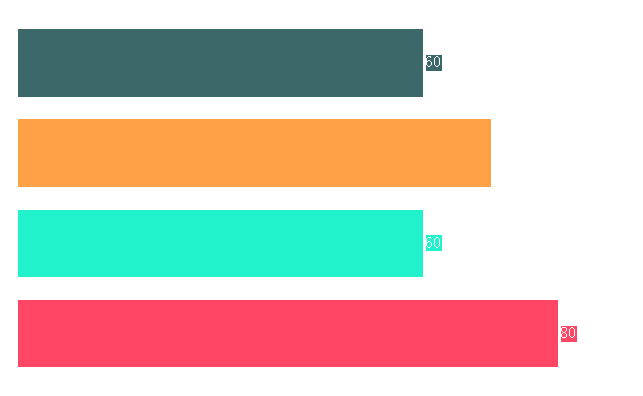 点击添加本章节标题
点击添加本章节标题
点击添加本章节标题
点击添加本章节标题
点击添加标题
请输入简单文字概述
23
输入简单的文字
输入简单的文字
输入简单的文字
输入简单的文字
输入简单的文字
输入简单的文字
输入简单的文字
输入简单的文字
输入简单的文字
输入简单的文字
输入简单的文字
输入简单的文字
输入简单的文字
输入简单的文字
输入简单的文字
输入简单的文字
输入简单的文字
输入简单的文字
输入简单的文字
输入简单的文字
添加标题
添加标题
添加标题
添加标题
这里输入简单的文字概述这里输入简单字概述这里输入简单简单的文字概述这里输入简单的文字概述简单的文字概述这里输入简单的文字概述这里输入简单的文字概述这里输入简单的文字概述这里输入简单的文字概述这里输入这里输入简单的文字概述这里输入简单字概述
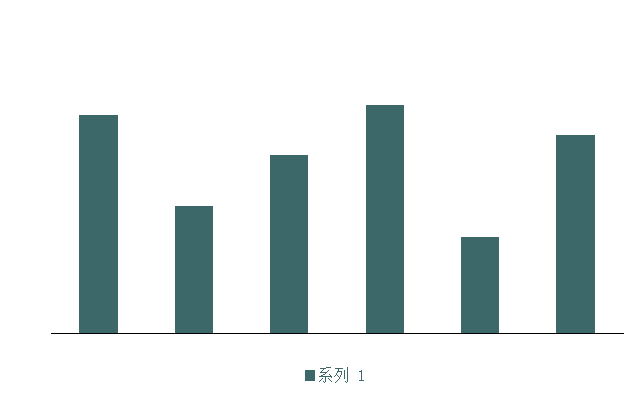 这里输入简单的文字概述
这里输入简单的文字概述这里输入简单字概述这里输入简单简单的文字概述这里输入简单的文字概述简单的文字概述这里输入简单的文字概述这里输入简单的文字概述这里输入简单的文字概述这里输入简单的文字概述这里输入这里输入简单的文字概述这里输入简单字概述
点击添加标题
这里输入简单的文字概述
这里输入简单的文字概述
这里输入简单的文字概述
这里输入简单的文字概述
这里输入简单的文字概述
手机用户
40%
笔记本用户
60%
点击添加标题
这里输入简单的文字概述
这里输入简单的文字概述
这里输入简单的文字概述
这里输入简单的文字概述
这里输入简单的文字概述
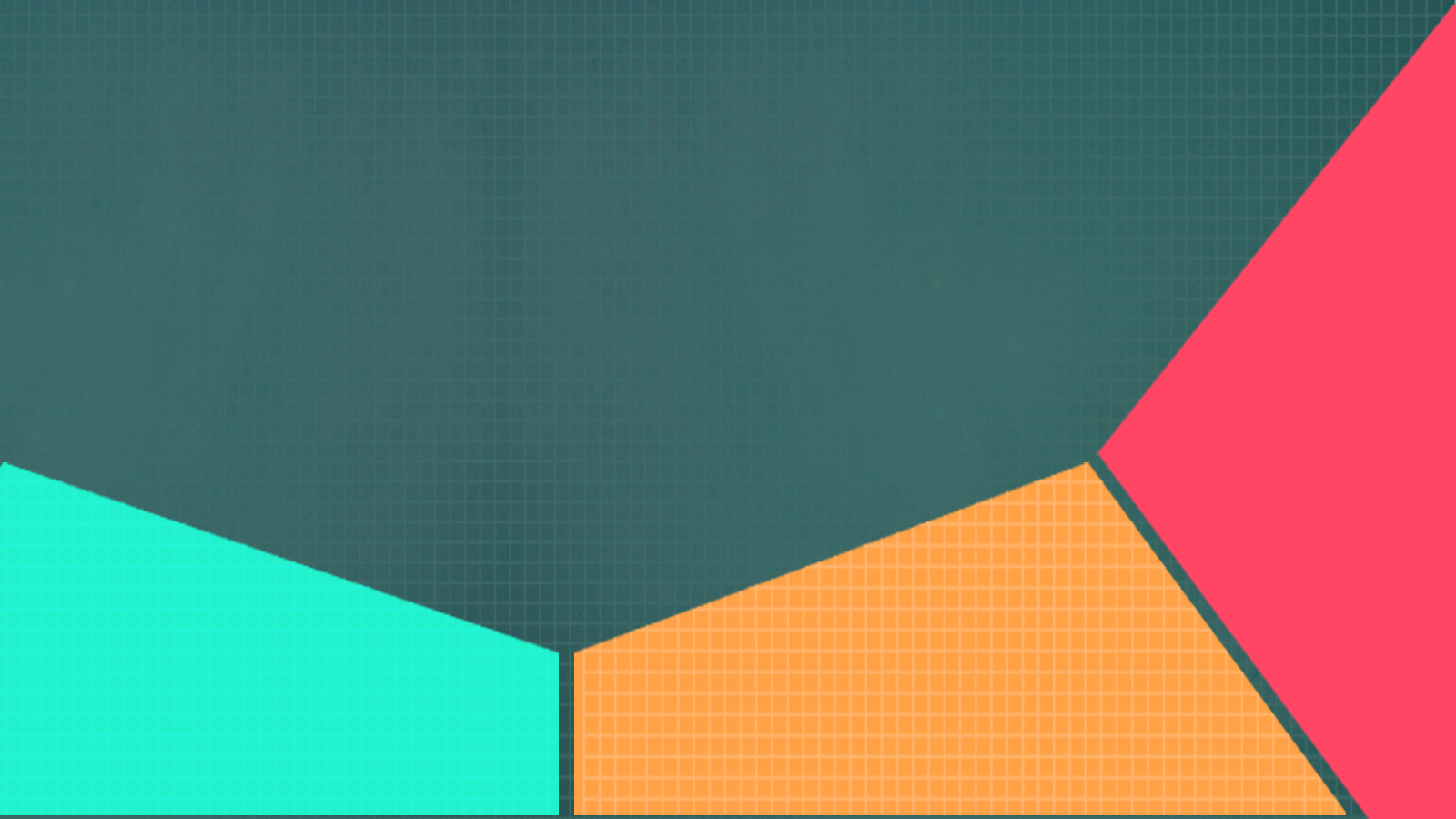 LOGO
POWERPOINT  
 TEMPLATES
汇报人： 向阳花儿 
   
汇报时间： 2015.8.25